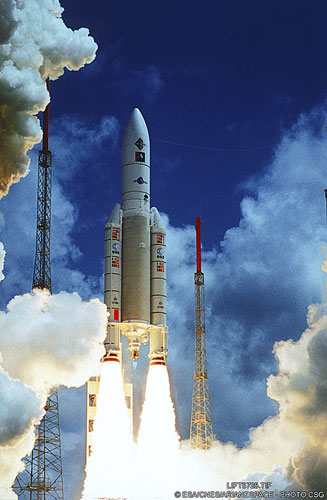 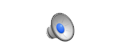 TourThrough the Solar System
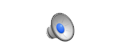 [Speaker Notes: Solar System Tour]
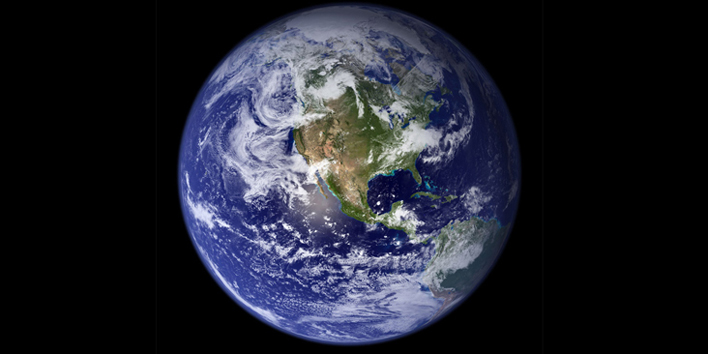 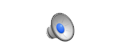 [Speaker Notes: Earth]
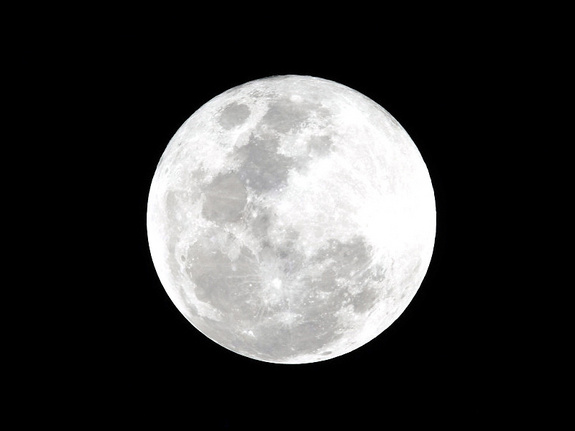 [Speaker Notes: Moon]
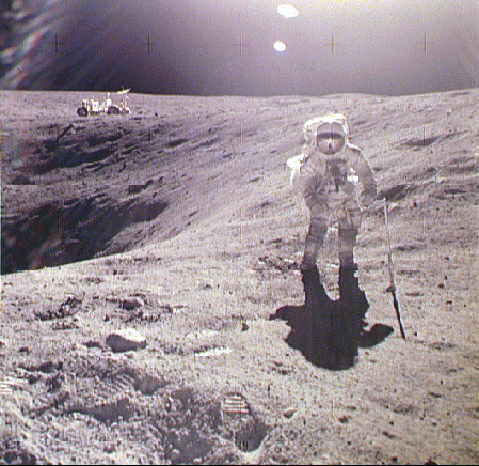 [Speaker Notes: Moon’s Surface]
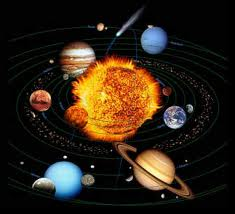 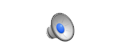 [Speaker Notes: Solar System]
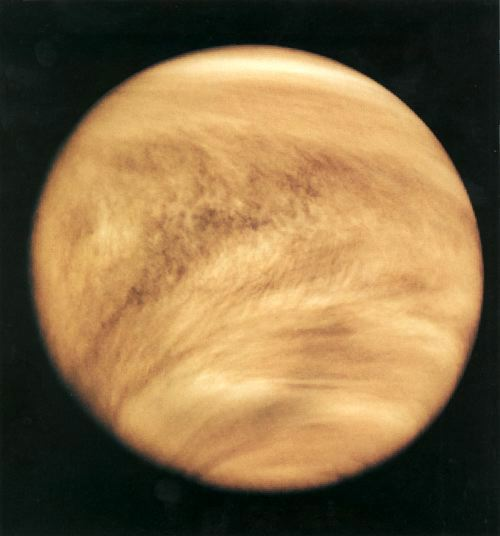 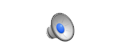 [Speaker Notes: Venus]
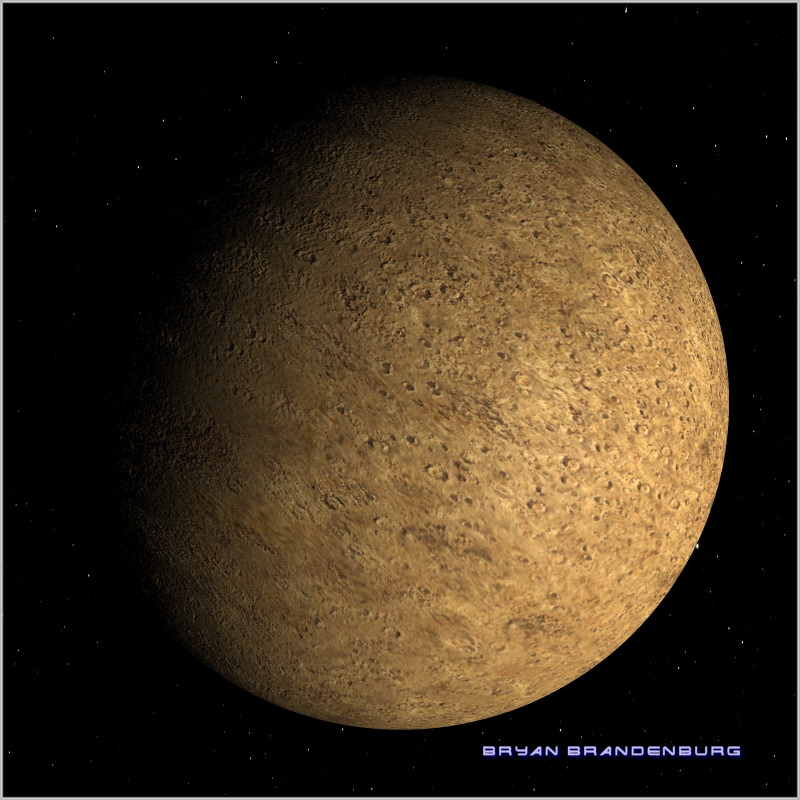 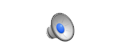 [Speaker Notes: Mercury]
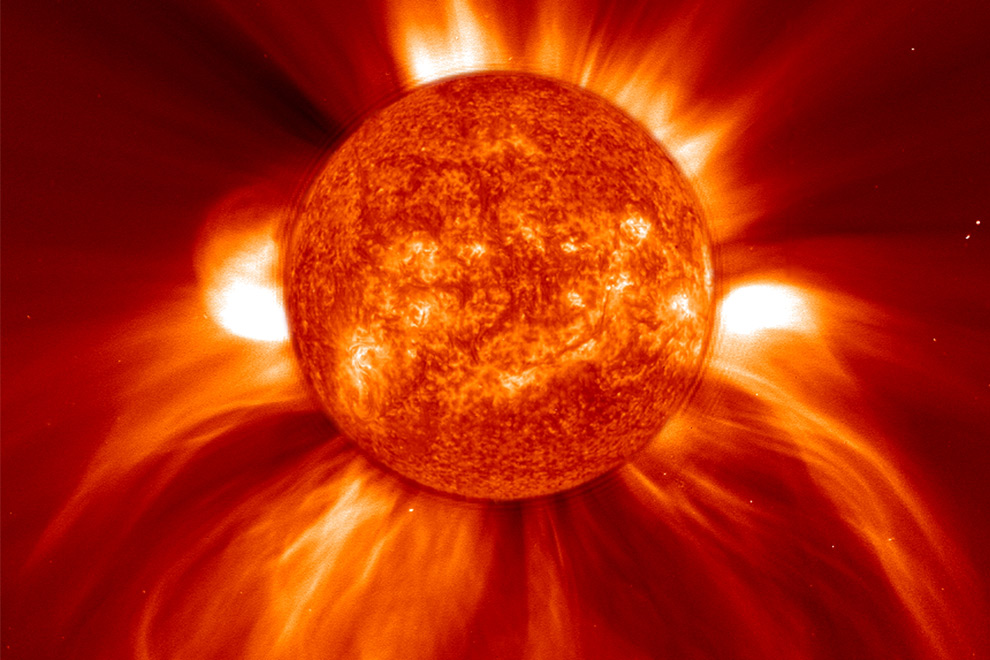 [Speaker Notes: Sun]
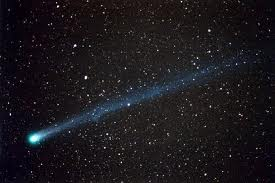 [Speaker Notes: Comets]
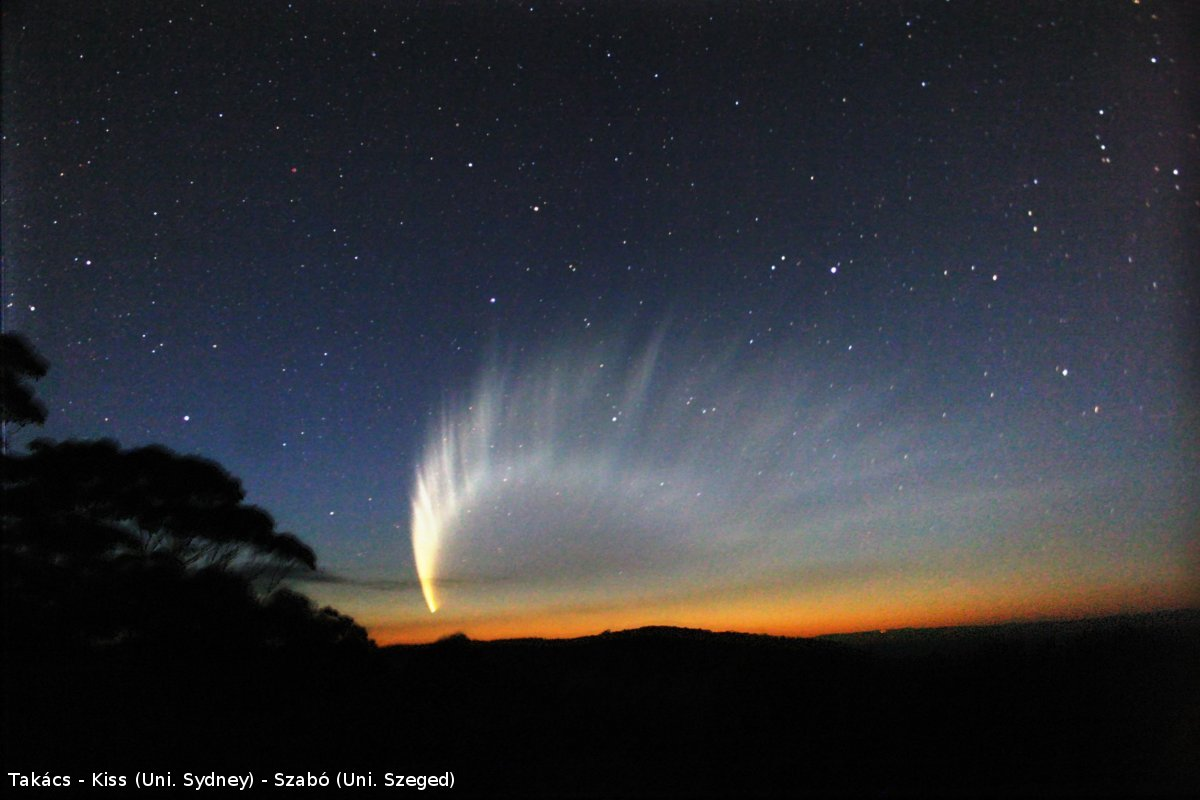 [Speaker Notes: Haley’s Comet]
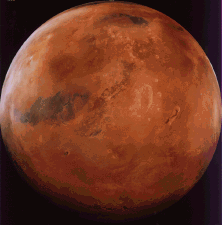 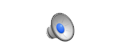 [Speaker Notes: Mars]
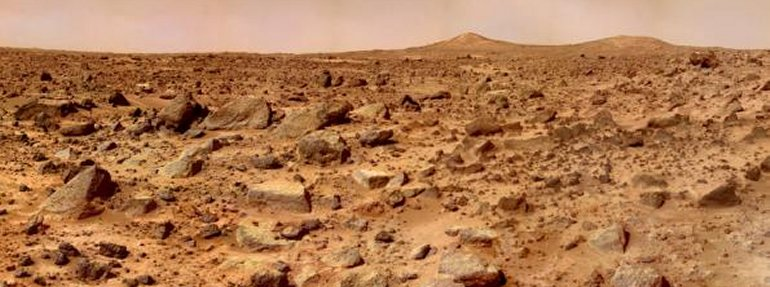 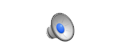 [Speaker Notes: Surface of Mars]
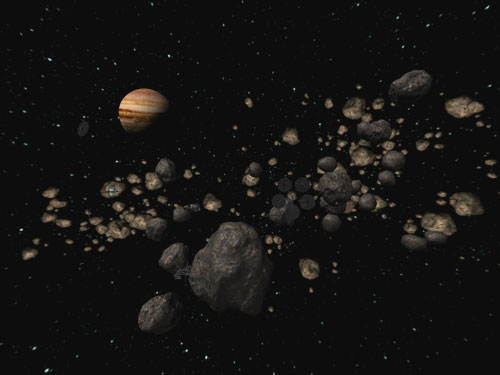 [Speaker Notes: Asteroid Belt]
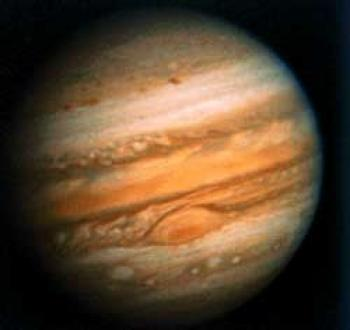 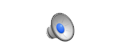 [Speaker Notes: Jupiter]
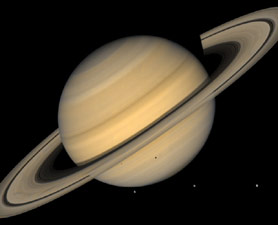 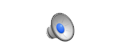 [Speaker Notes: Saturn]
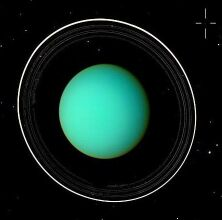 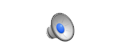 [Speaker Notes: Uranus]
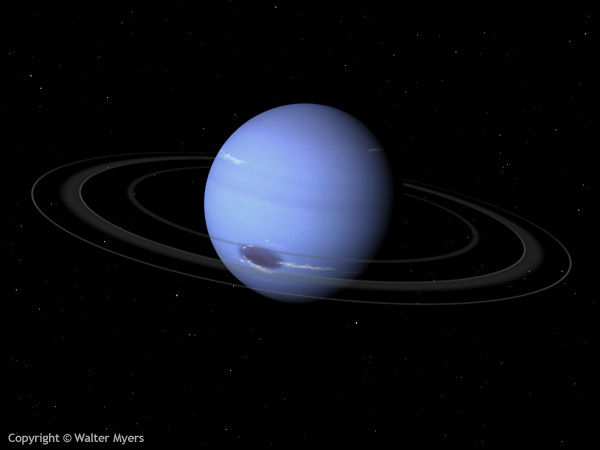 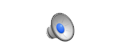 [Speaker Notes: Neptune]
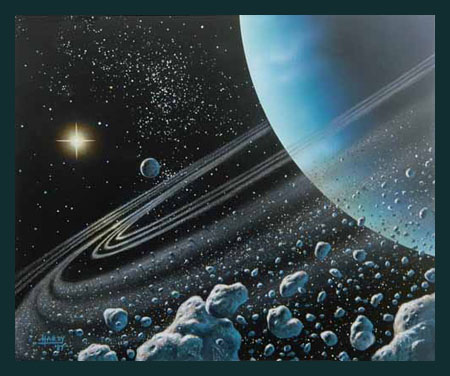 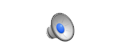 [Speaker Notes: Neptune’s Rings]
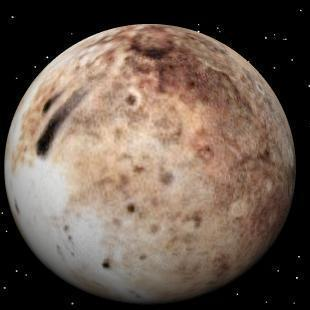 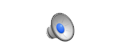 [Speaker Notes: Pluto]
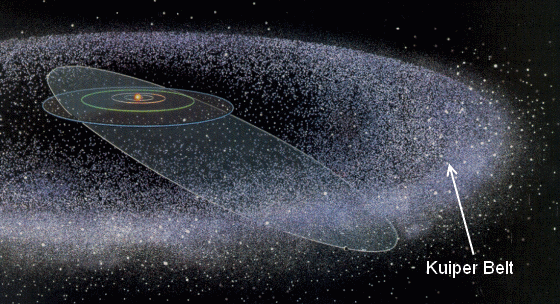 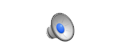 [Speaker Notes: Kuiper Belt]
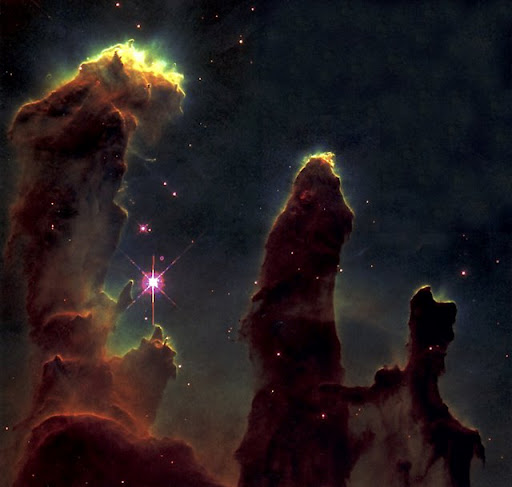 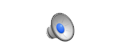 [Speaker Notes: Eagle Nebula]
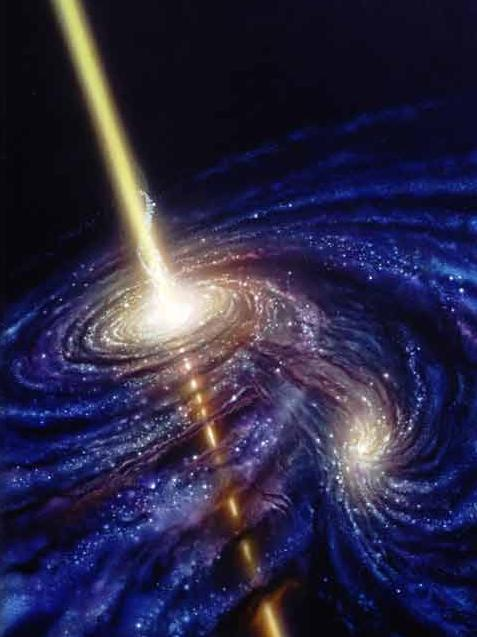 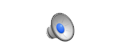 [Speaker Notes: Black Hole]
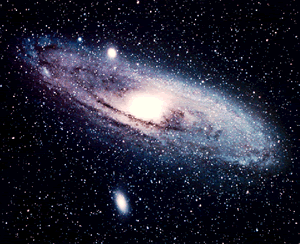 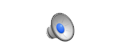 [Speaker Notes: Milky Way Galaxy]
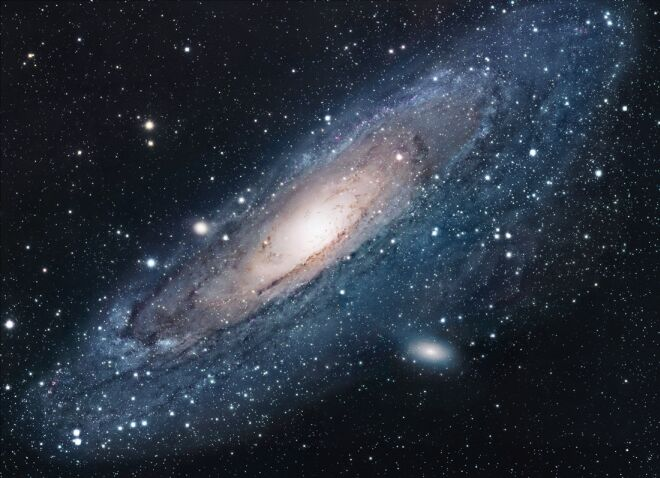 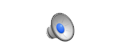 [Speaker Notes: Andromeda Galaxy]
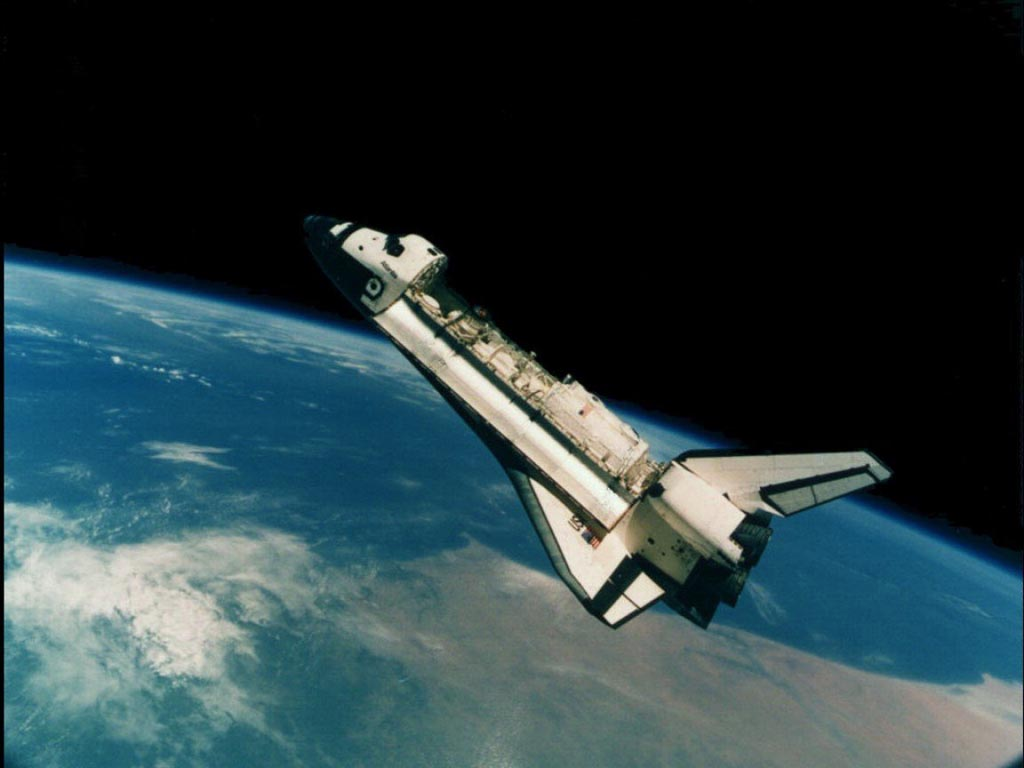 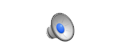 [Speaker Notes: Space Shuttle]